Training Symposium Authorized Medical and Dental Allowance List (AMAL/ADAL) OverviewHMCS(SW/FMF) MATTHEW CASEFleet AMAL Change CoordinatorSUB/SURFACE/AIR/MSC/NECC
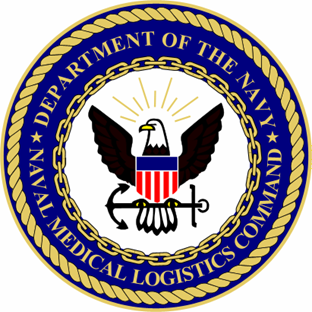 Topics
 Update and Overview

 Assemblage Management Status (AMAL/ADAL)
  File conversion
   Customer Interface/Approved Assemblage Web Page
ACR Demonstration
2
Authorized Medical / Dental Allowance List (AMAL/ADAL)
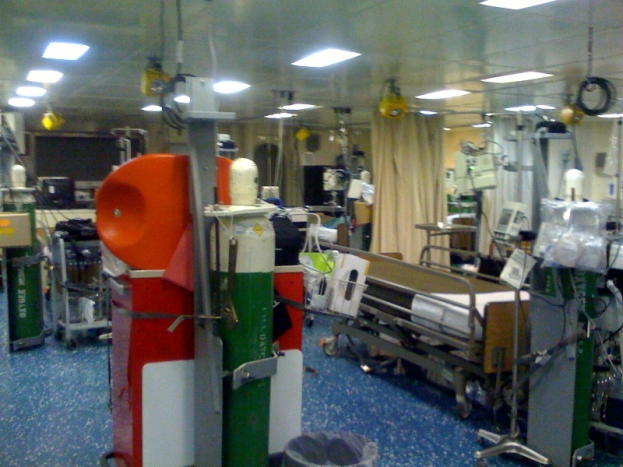 The “hub” of the medical materiel logistics wheel
  Provides for minimum range and depth to 
support 60 days sustainment and contingency 
materiel requirements
  Content Management
 Owned by Commander, Fleet Forces Command Surgeon
 Managed by Type Commander Surgeons 
  AMAL and ADAL Technical Data Management
 Naval Medical Logistics Command Operational Forces Support Directorate (NMLC-04)
 Issued monthly via SPAWAR via Navy Medicine ONLINE
 Available at www.nmlc.med.navy.mil in an excel document format
 Changes to Lists
 AMAL or ADAL Review Chaired by TYCOM Surgeon
 Individual Allowance Change Request (ACR) submitted through NMLC web and approved through fleet chain of command
 NMLC initiated administrative change based on Class VIII commodity management efforts
 Defense Medical Logistics Item Identification System (DMLIIS)
3
COMUSFLTFORCOM/COMPACFLT INSTRUCTION 6700.13 (DRAFT) - MANAGEMENT AND PROCUREMENT OF AUTHORIZED MEDICAL AND DENTAL ALLOWANCE LISTS

Establishes responsibilities for development, maintenance, and review of AMALs and ADALs, based on the unit’s required operational capabilities and the projected operational environment (ROC/POE).
Applies to Naval Medical Logistics Command (NMLC), Fleet Type Commanders (TYCOMs) and subordinate commands with medical departments under the administrative control of Commander, United States Fleet Forces Command (CUSFFC) or Commander, U.S. Pacific Fleet (CPF).
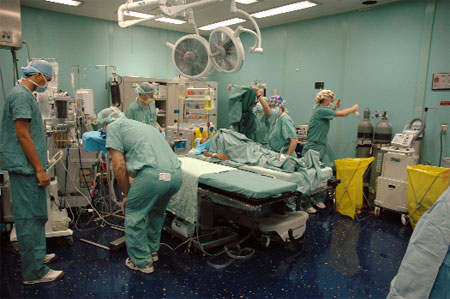 4
AMAL and ADAL  Numbering
SHIP CLASS CODE + DESCRIPTION CODE
AMAL or ADAL Number
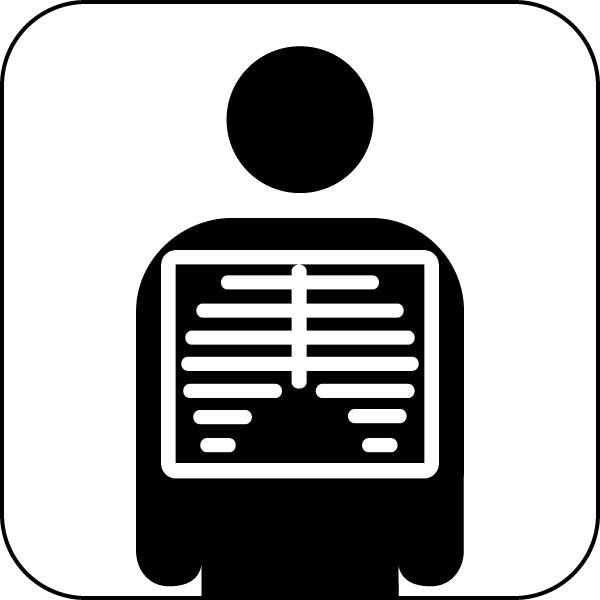 31
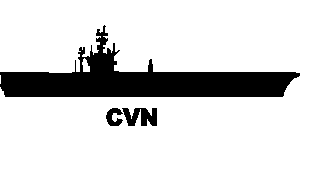 3031  X-ray
3032  Lab	
3034  Pharmacy
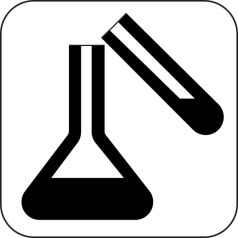 32
30
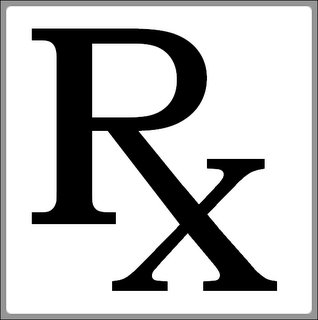 34
5
Operational Force Support Directorate         “We keep med gear at the tip of the spear”
NMLC
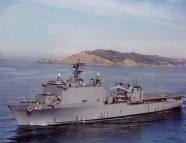 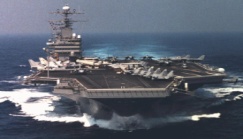 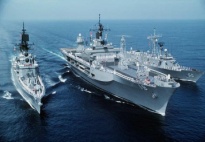 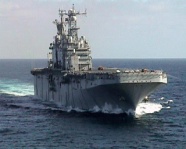 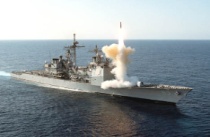 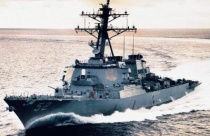 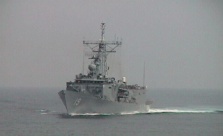 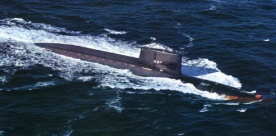 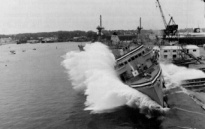 Assemblage Management

 5 Full Time  Staff (3 CIVPERS/2 MILPERS) at NMLC
 1 Part Time Staff(1 MILPERS) collateral duty for USFFC
Fleet AMAL Change Coordinator
 
AMAL/ADAL Reviews
Scheduled by TYCOM  hosted by NMLC on a 12 – 18 month cycle.

 Defense Medical Logistics Item Identification System (DMLIIS)

 Leveraging use of DSCP Product Data Base (PDB) DMMONLINE Migration

 Compliance with and leverage off of Defense Medical Material Program Office (DMMPO) formally Defense Medical Standardization Board (DMSB) Joint Product of Choice (JPOC) listing.

 Distribution and Pricing Agreements (DAPA)
6
Operational Forces Support Directorate         “We keep med gear at the tip of the spear”
NMLC
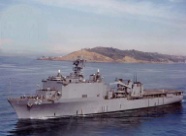 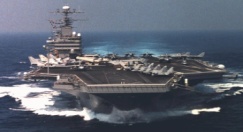 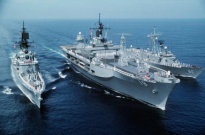 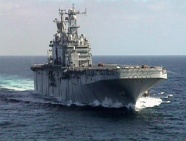 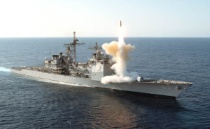 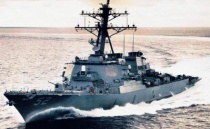 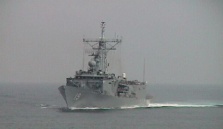 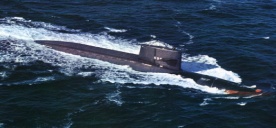 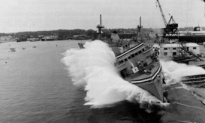 Unclassified
7
7
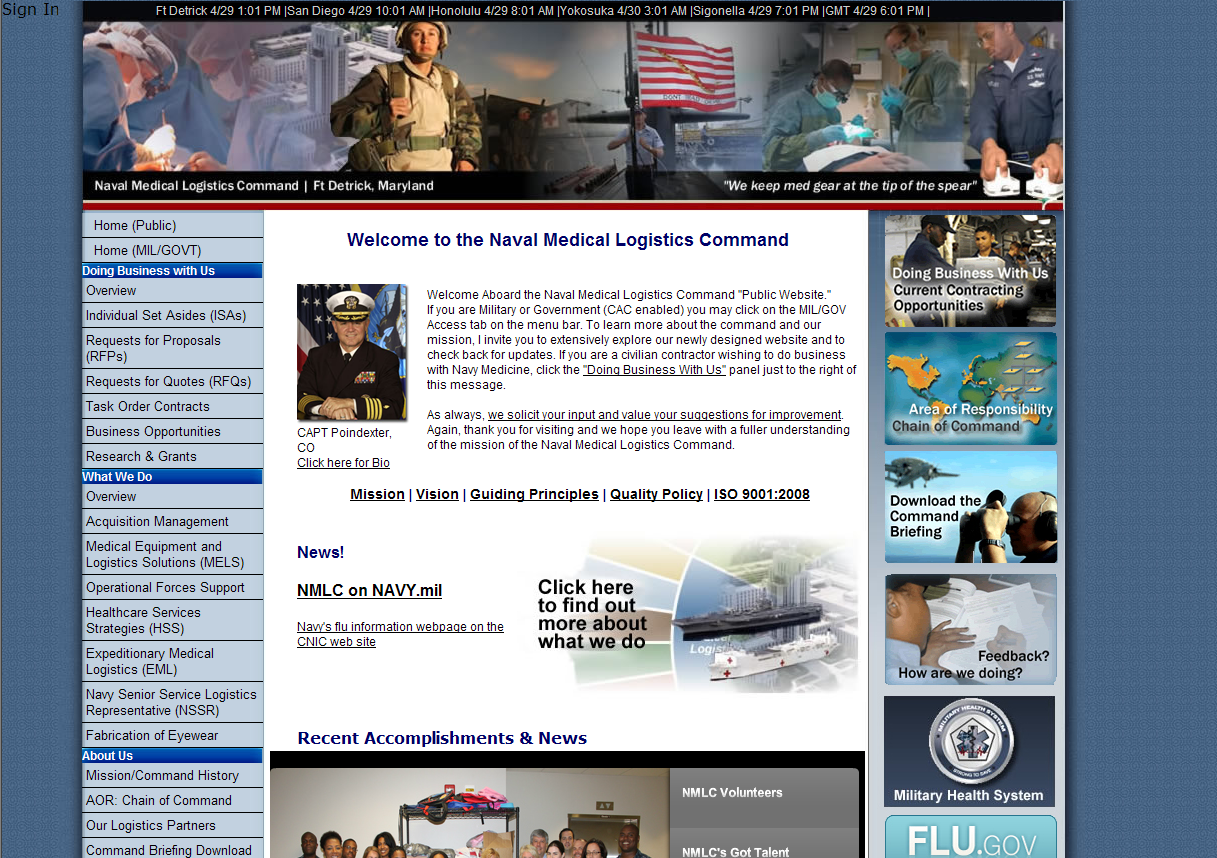 8
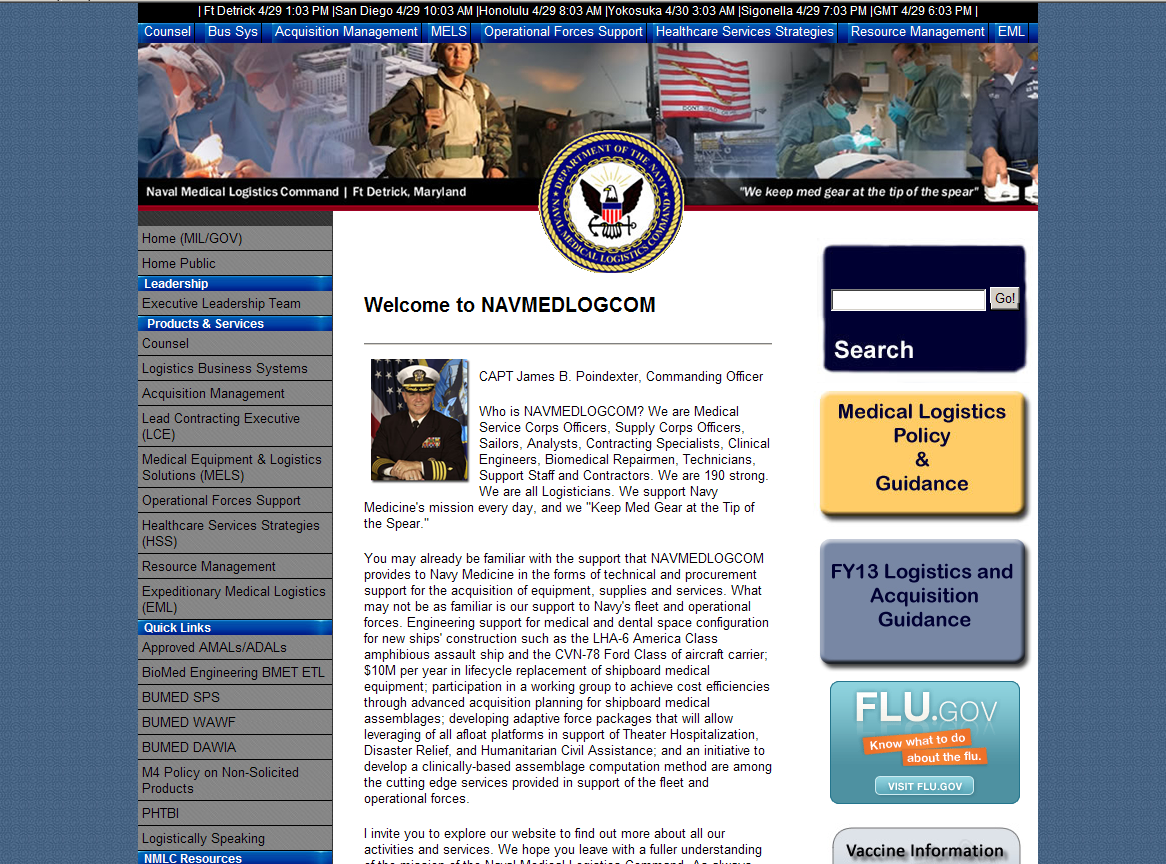 9
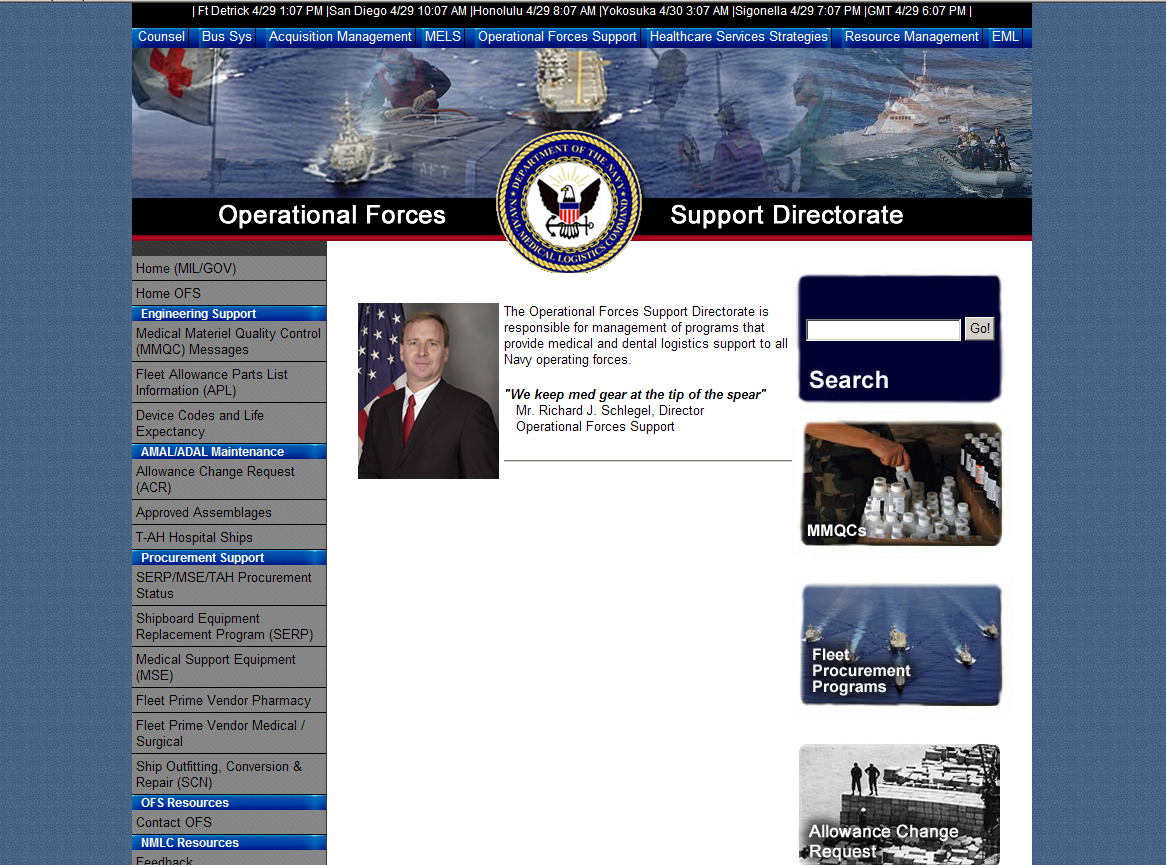 10
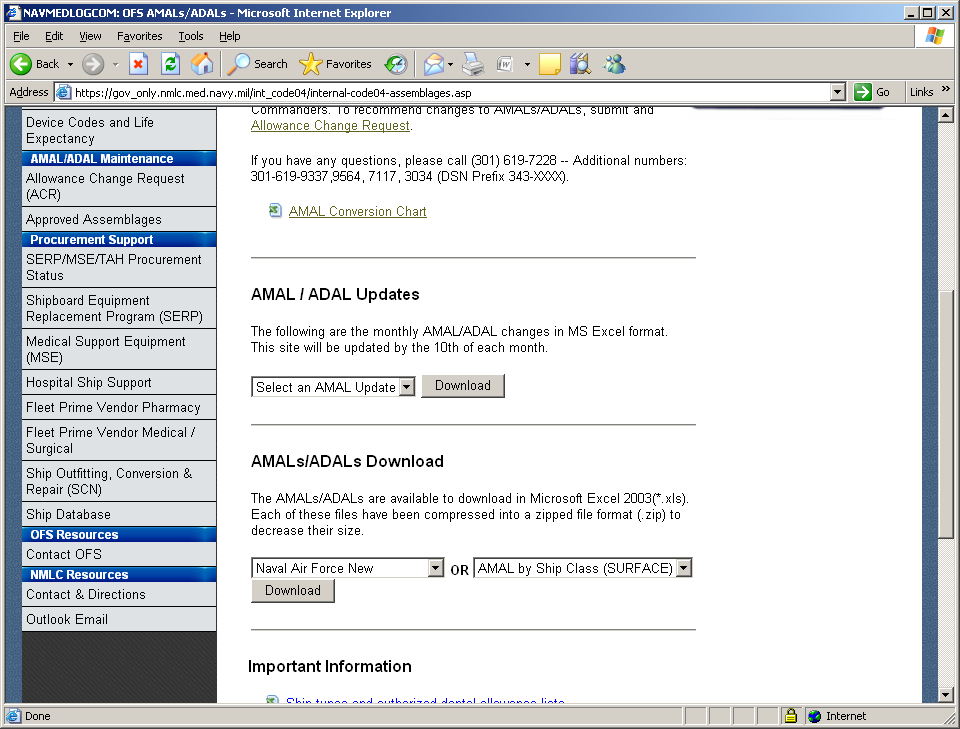 11
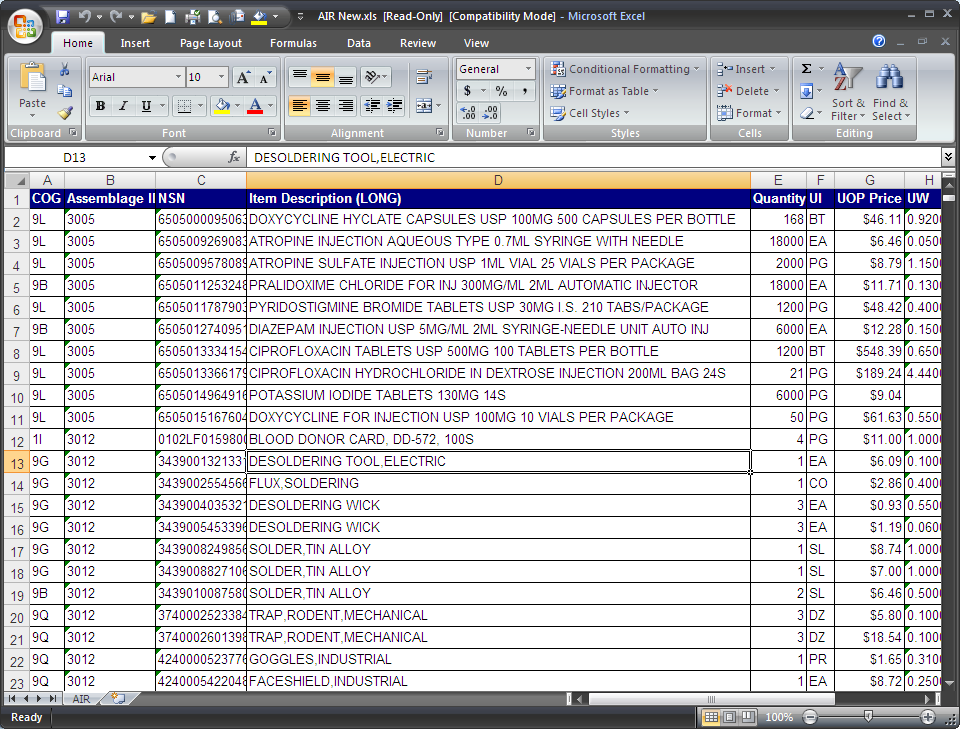 12
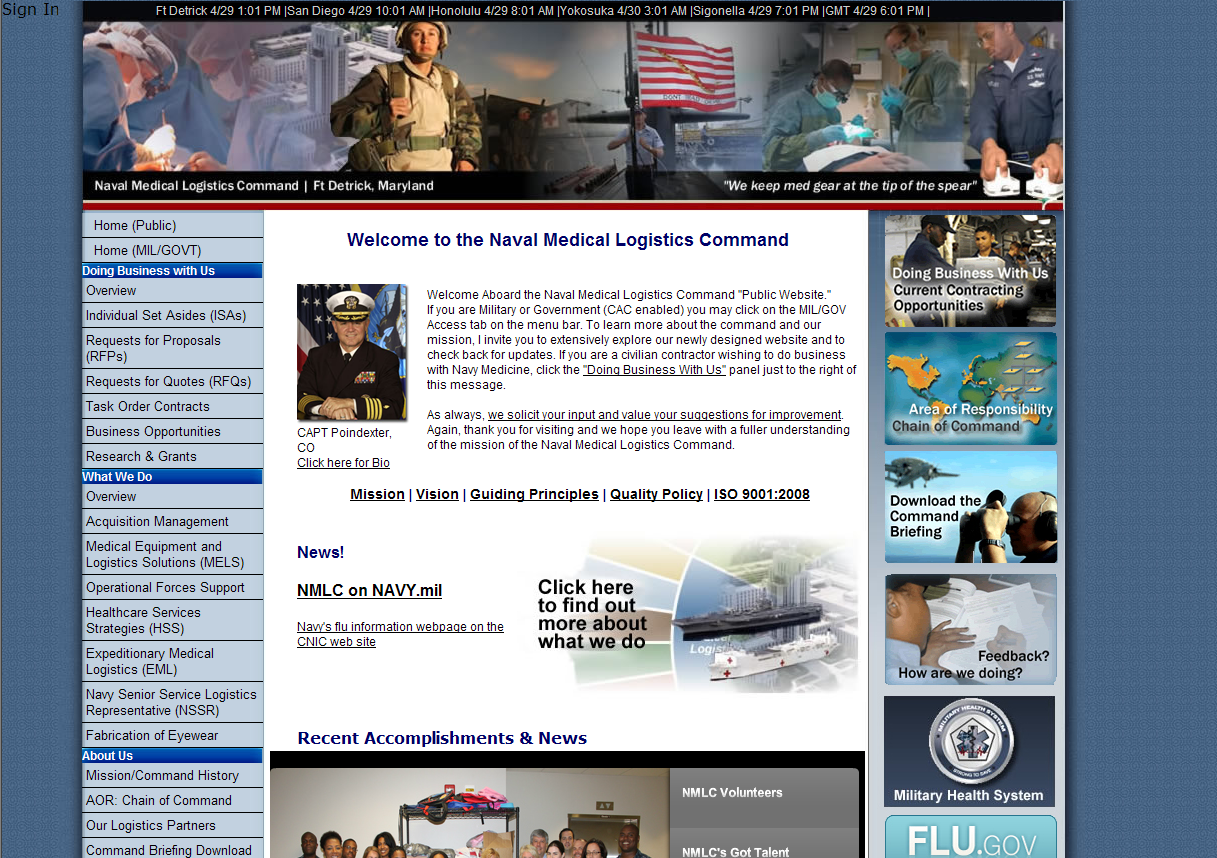 13
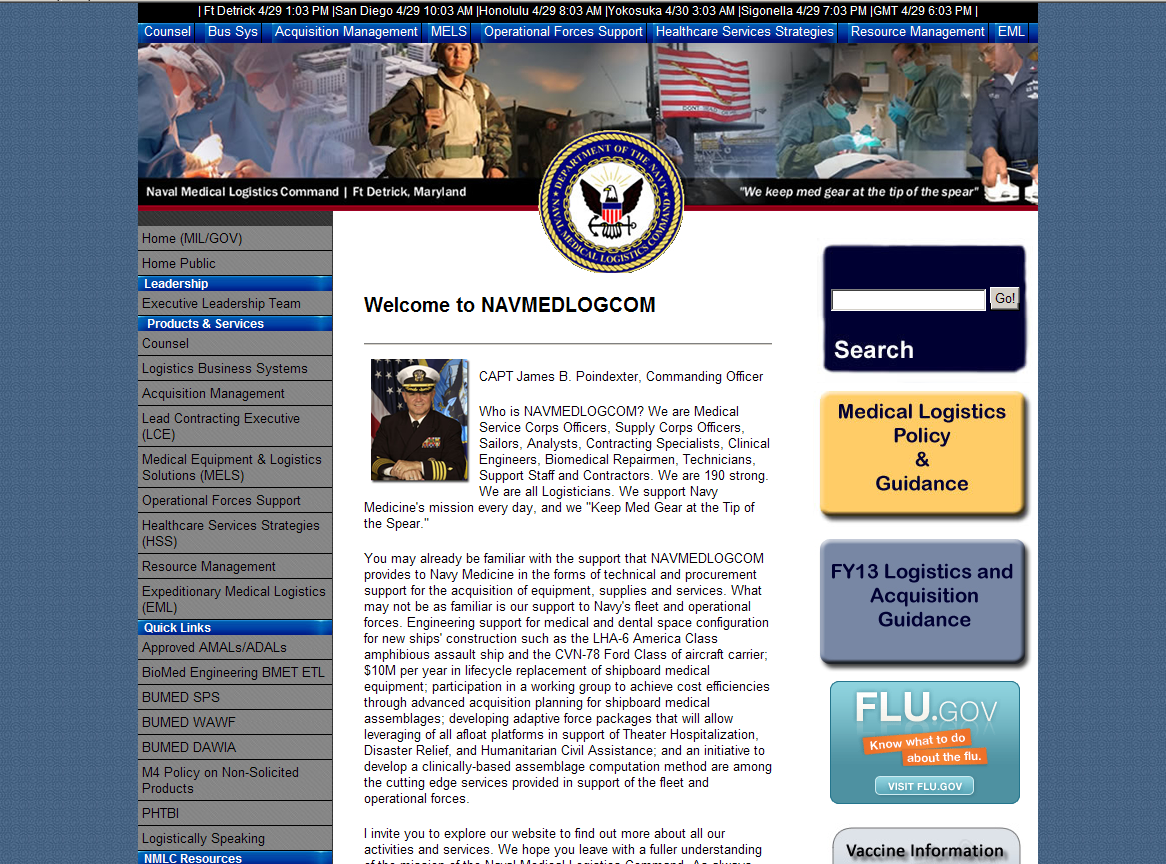 14
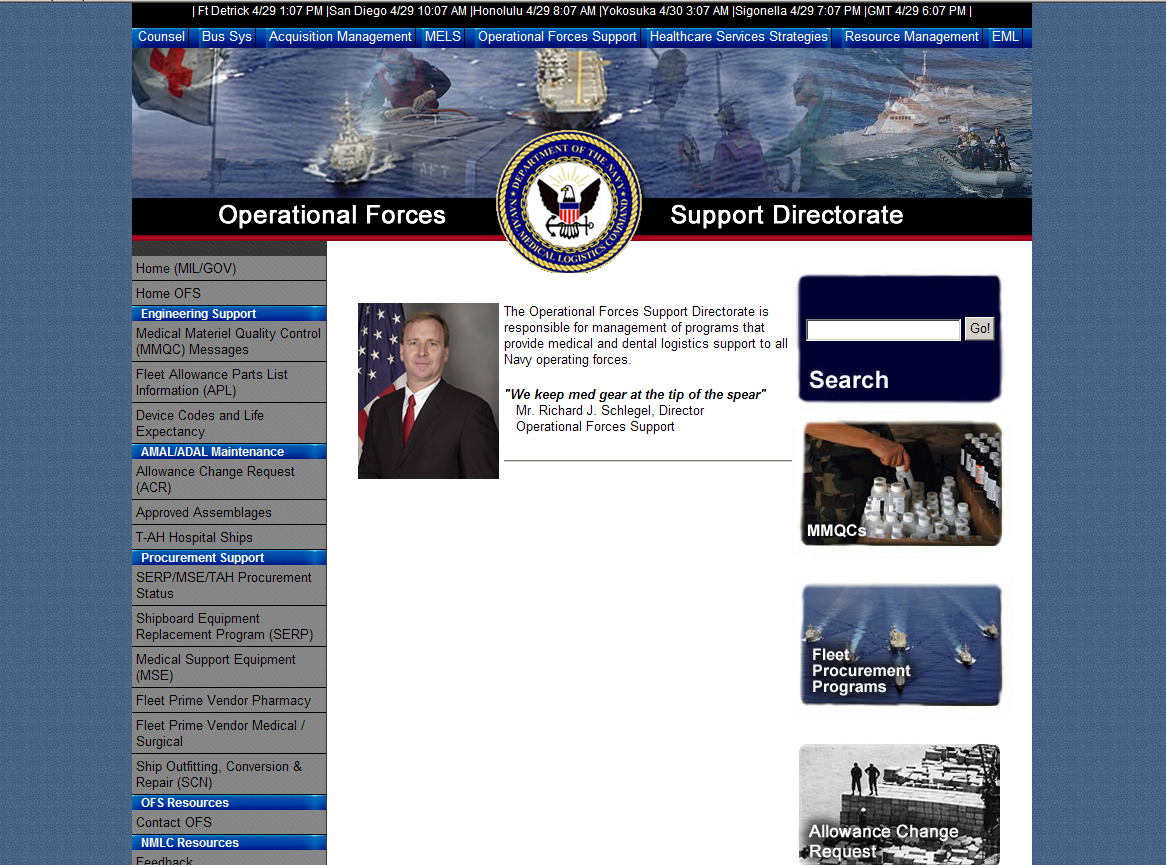 15
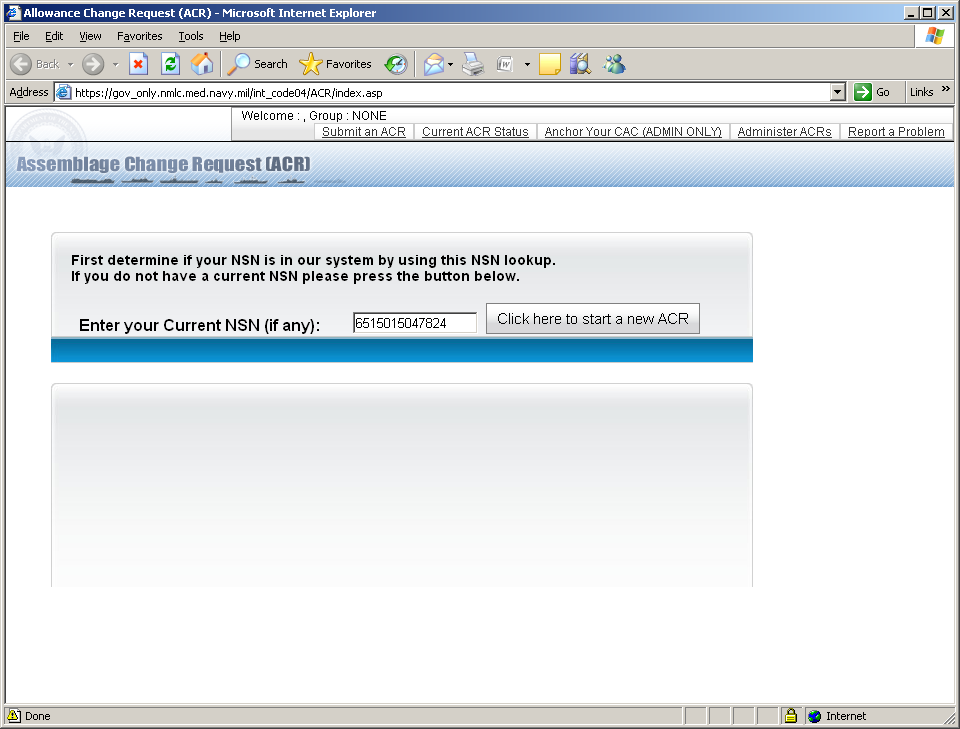 16
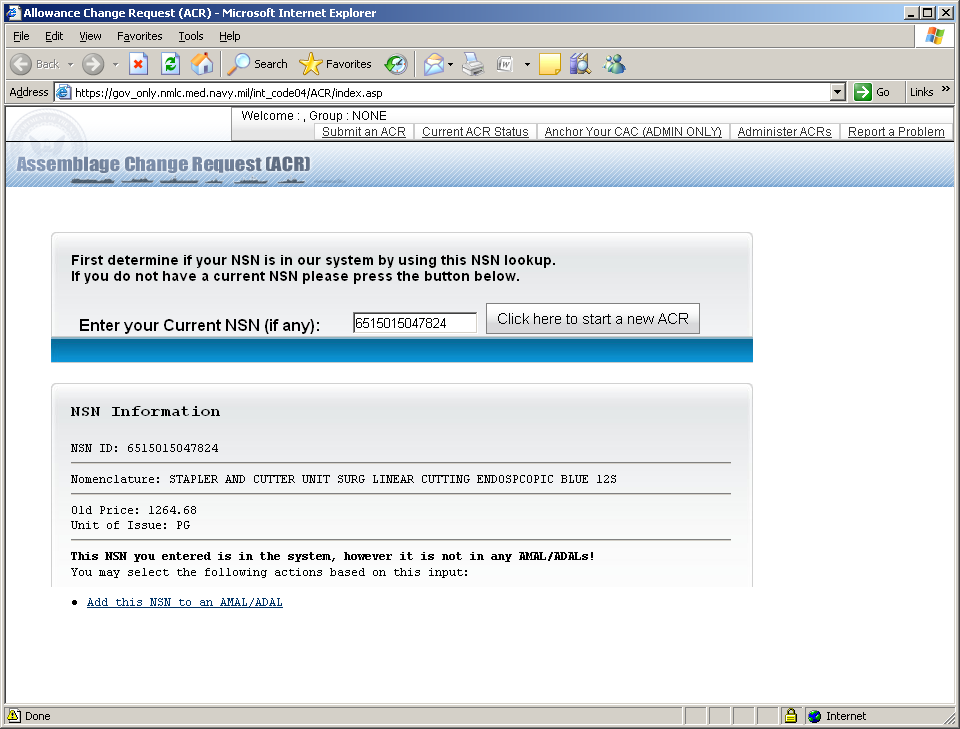 17
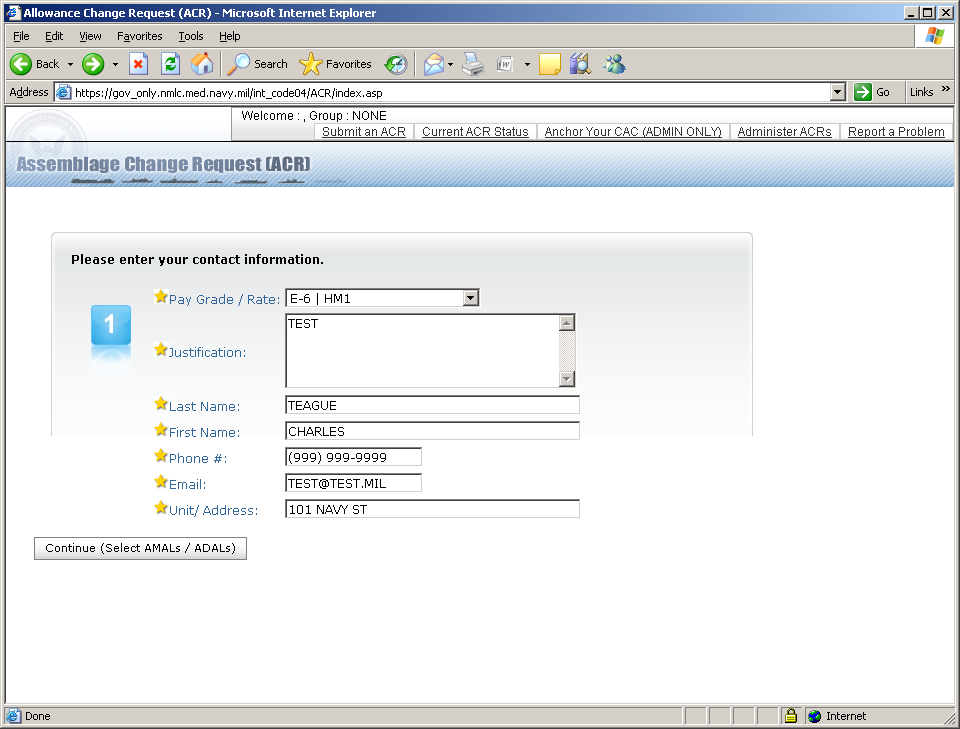 18
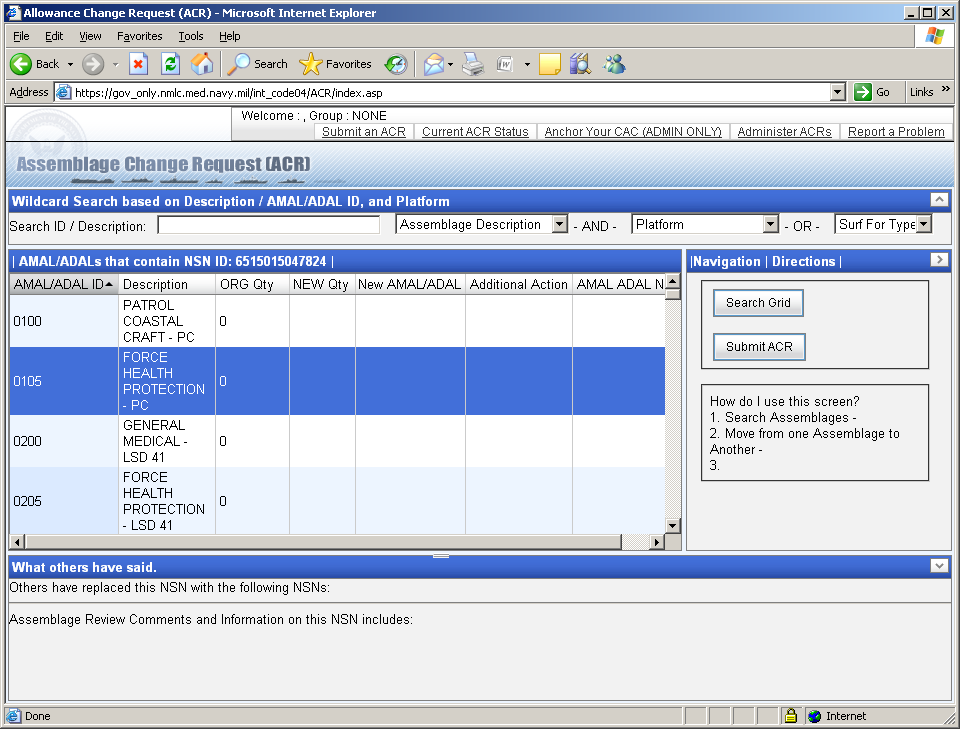 19
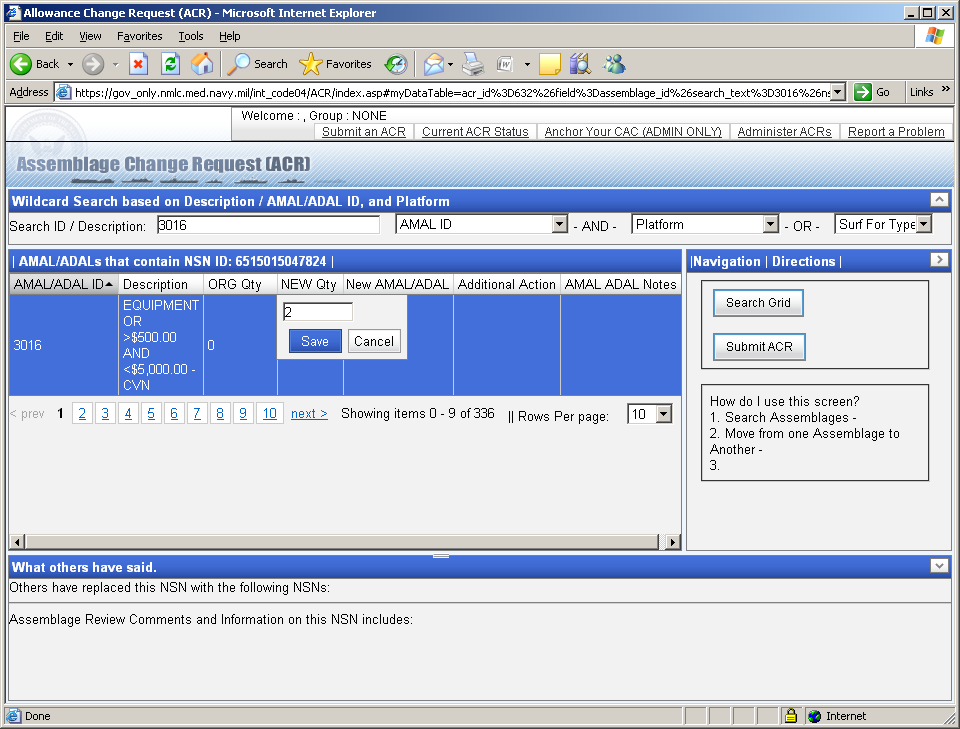 20
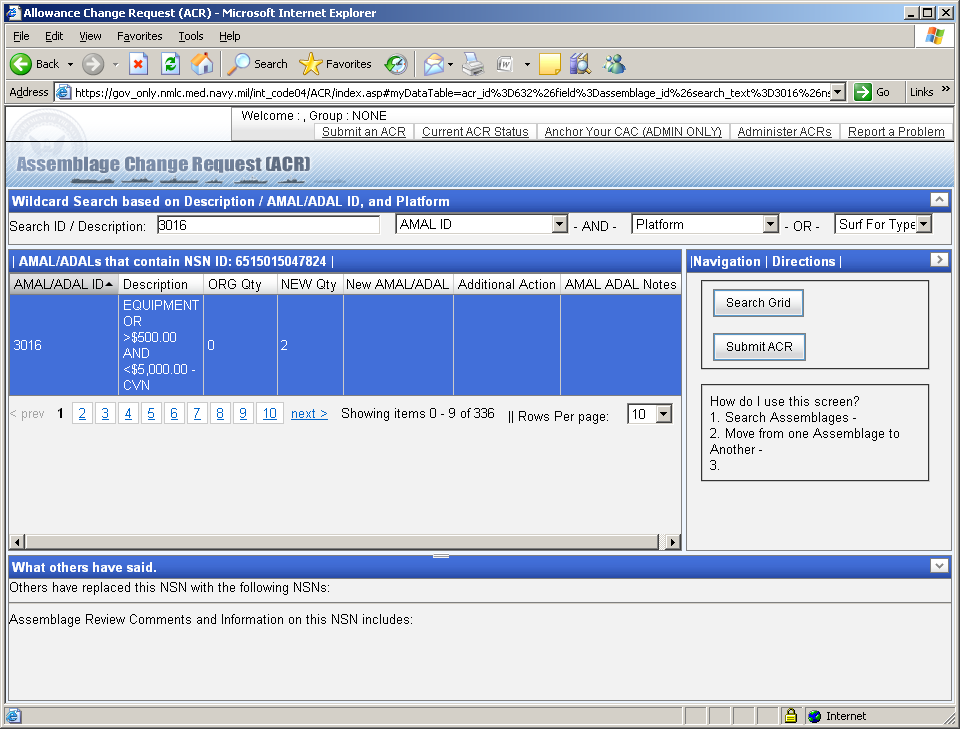 21
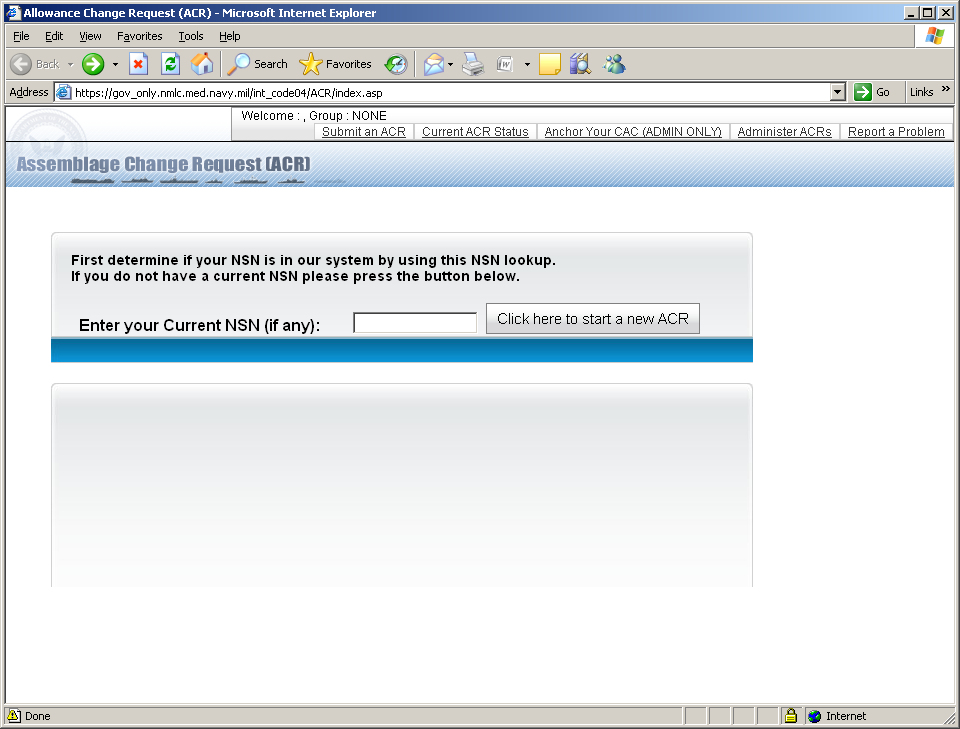 22
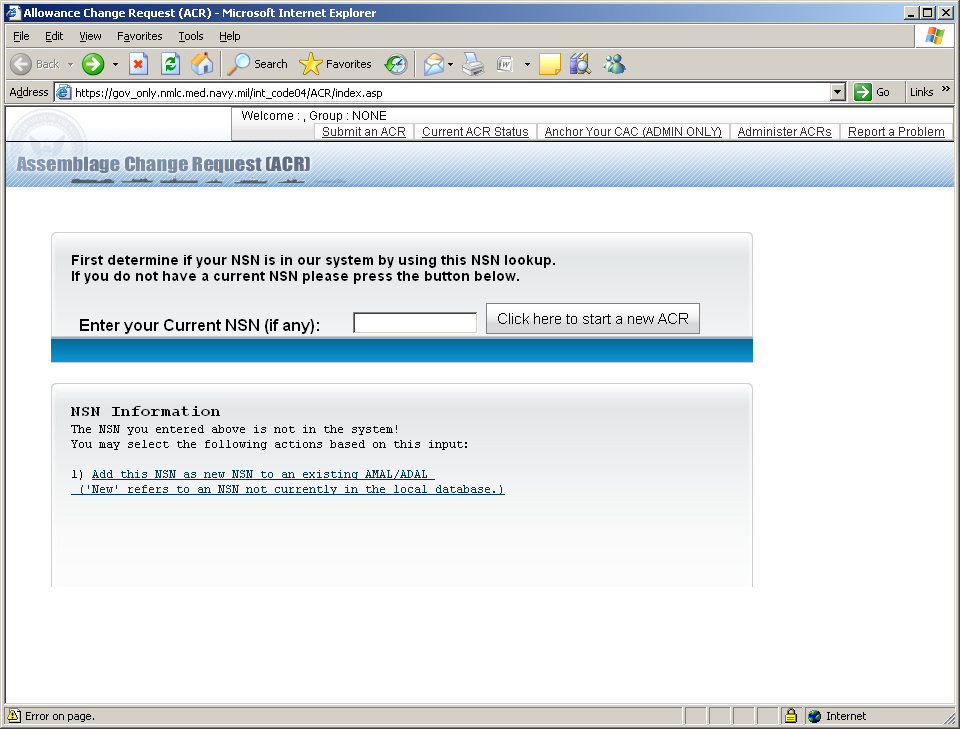 23
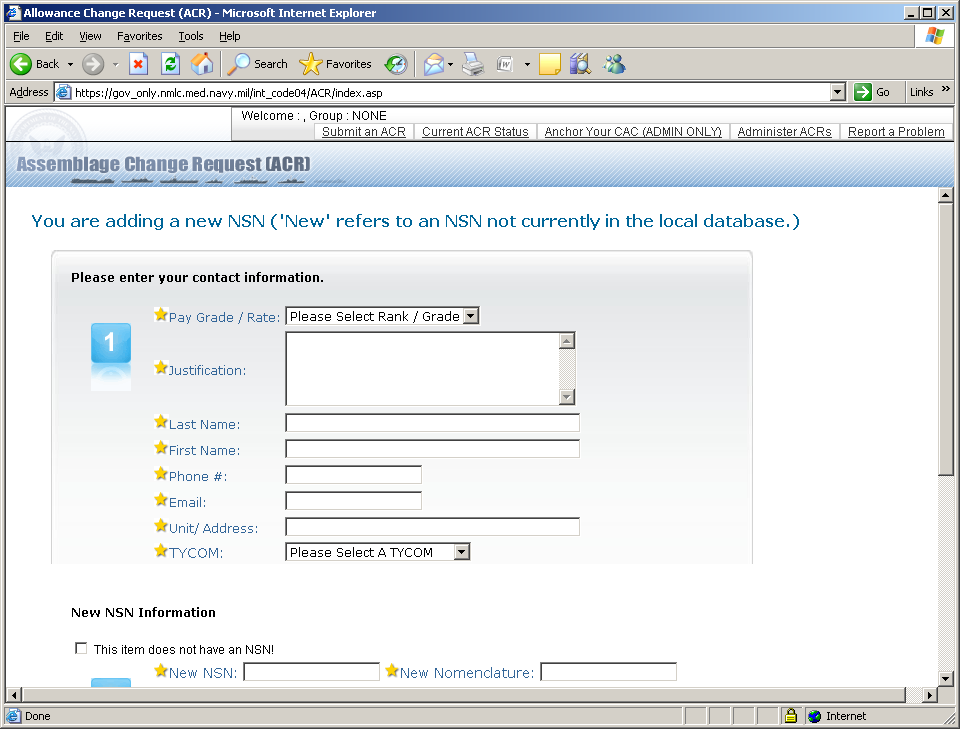 24
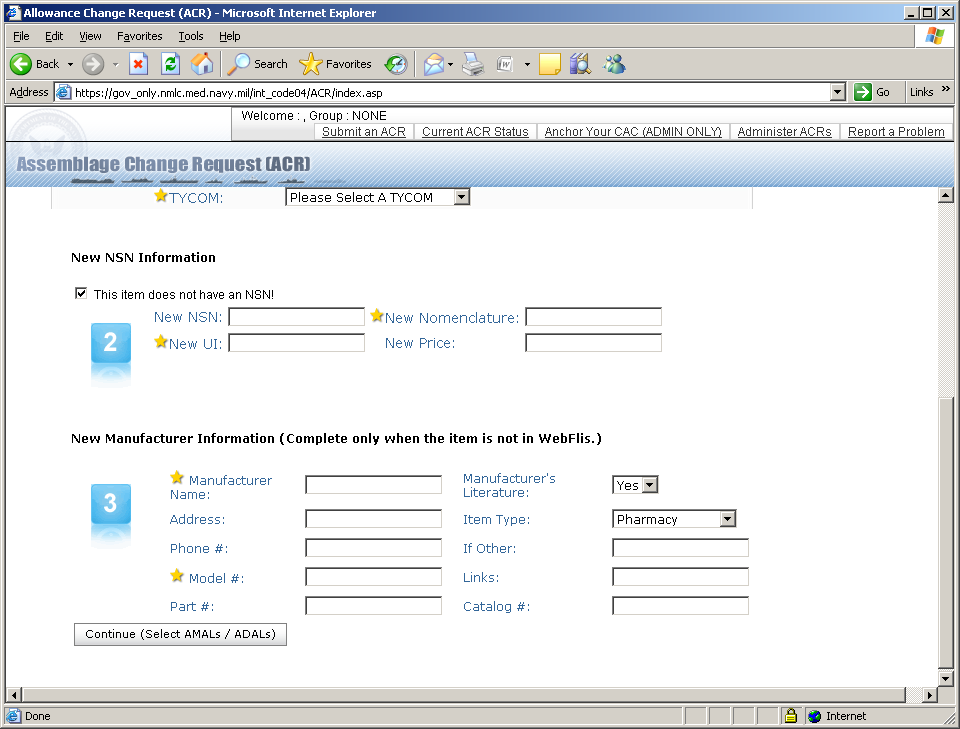 25
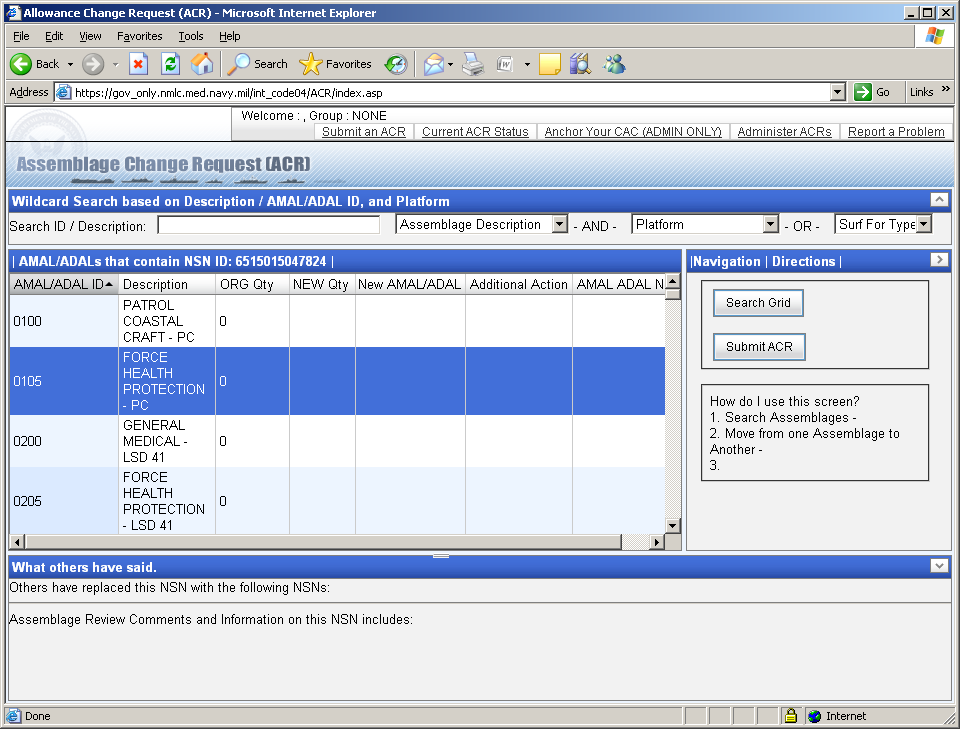 26
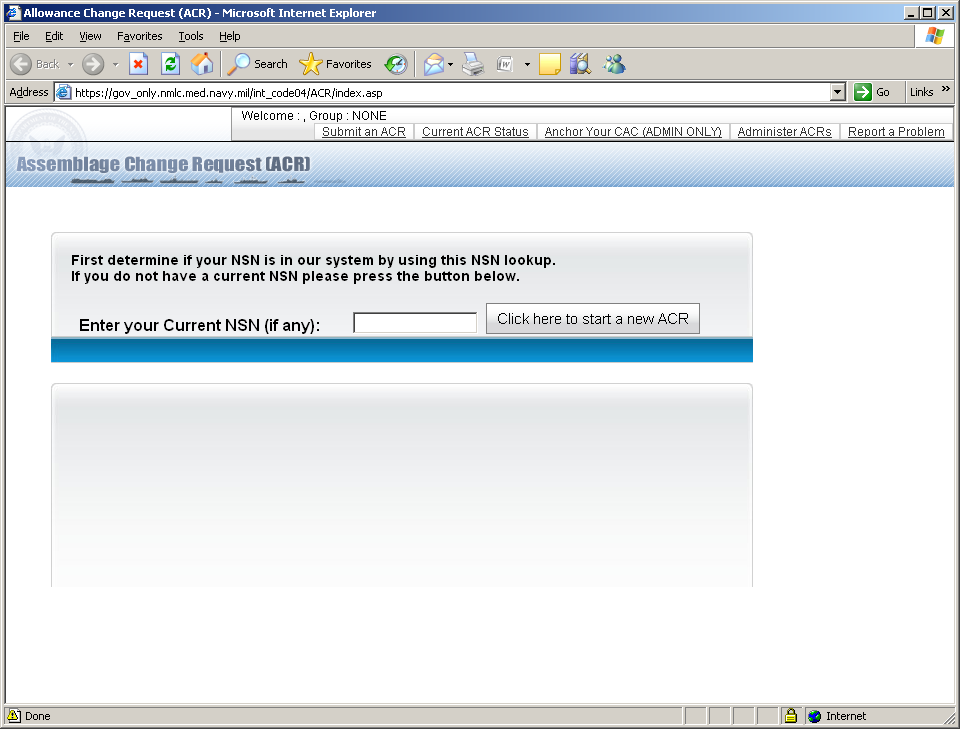 27
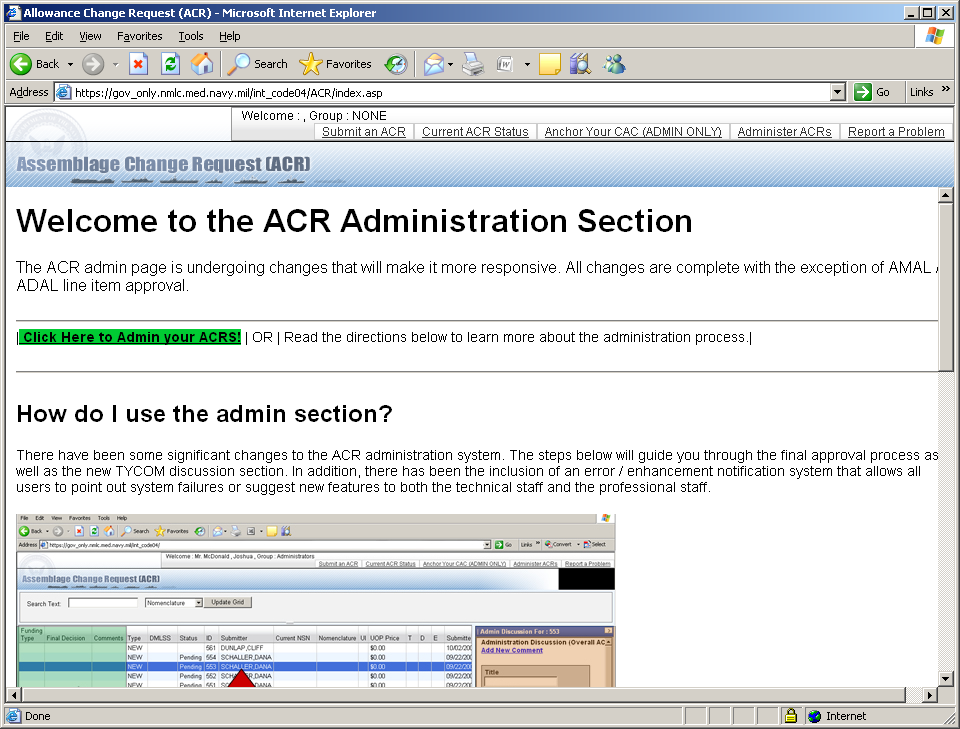 28
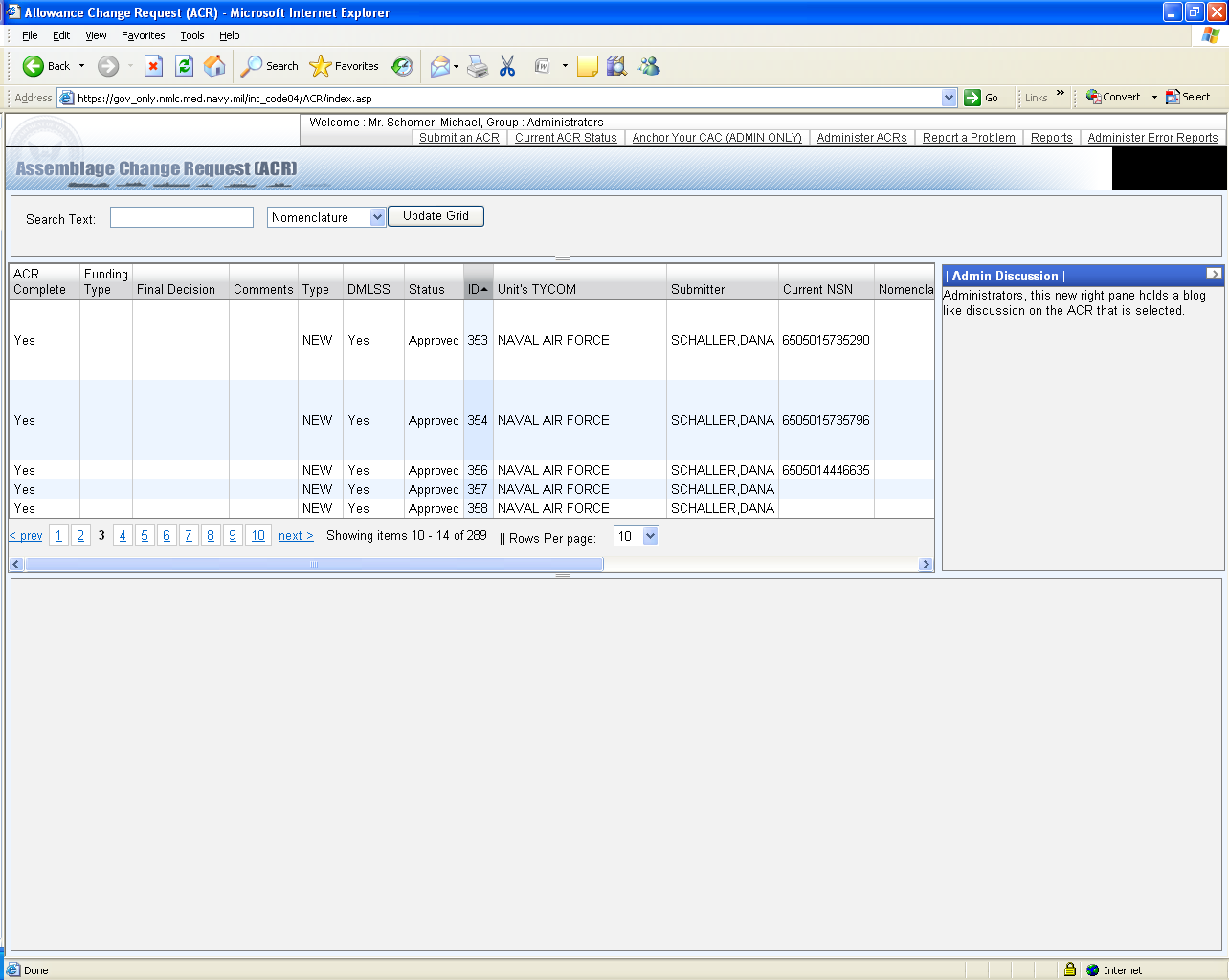 29
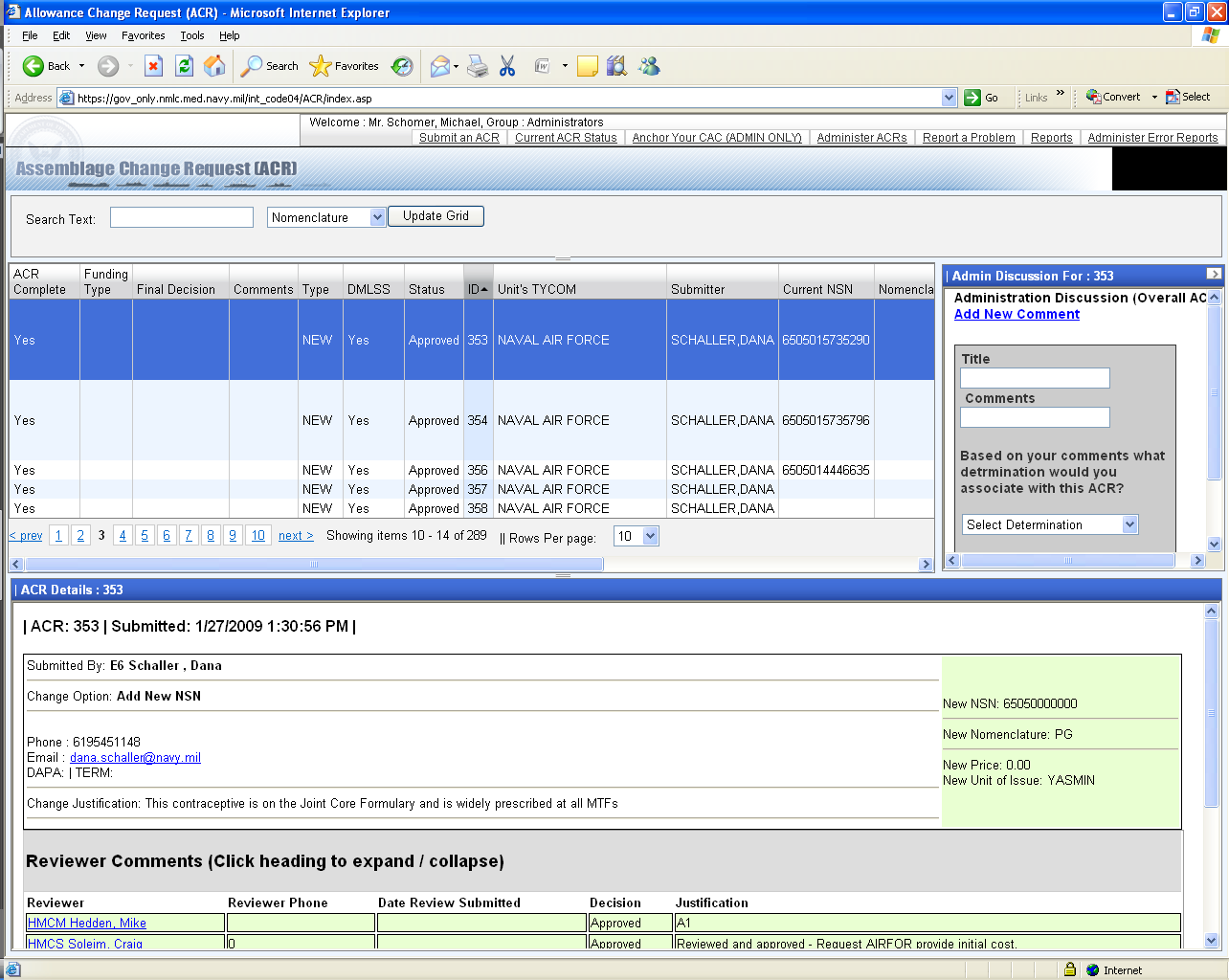 30
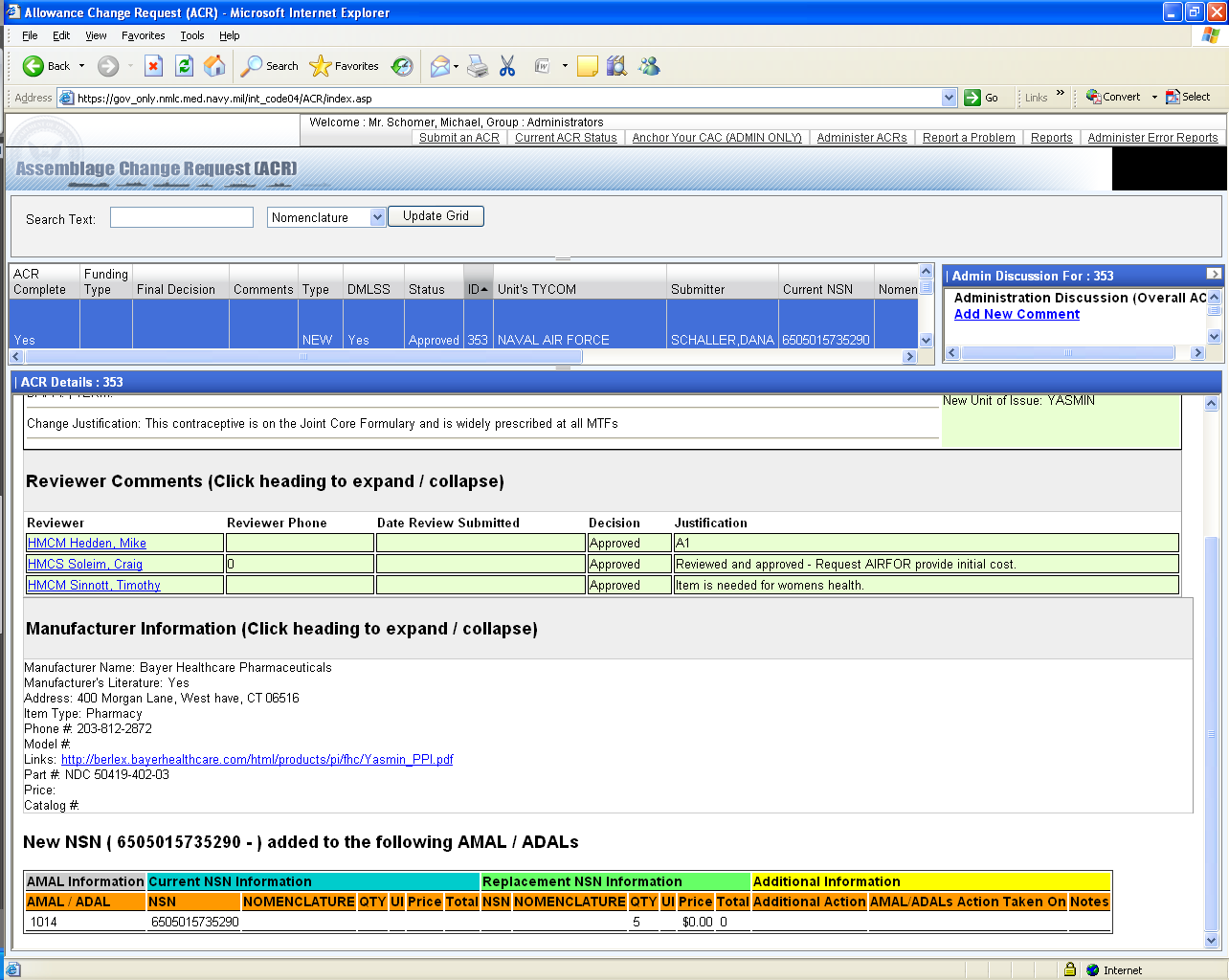 31
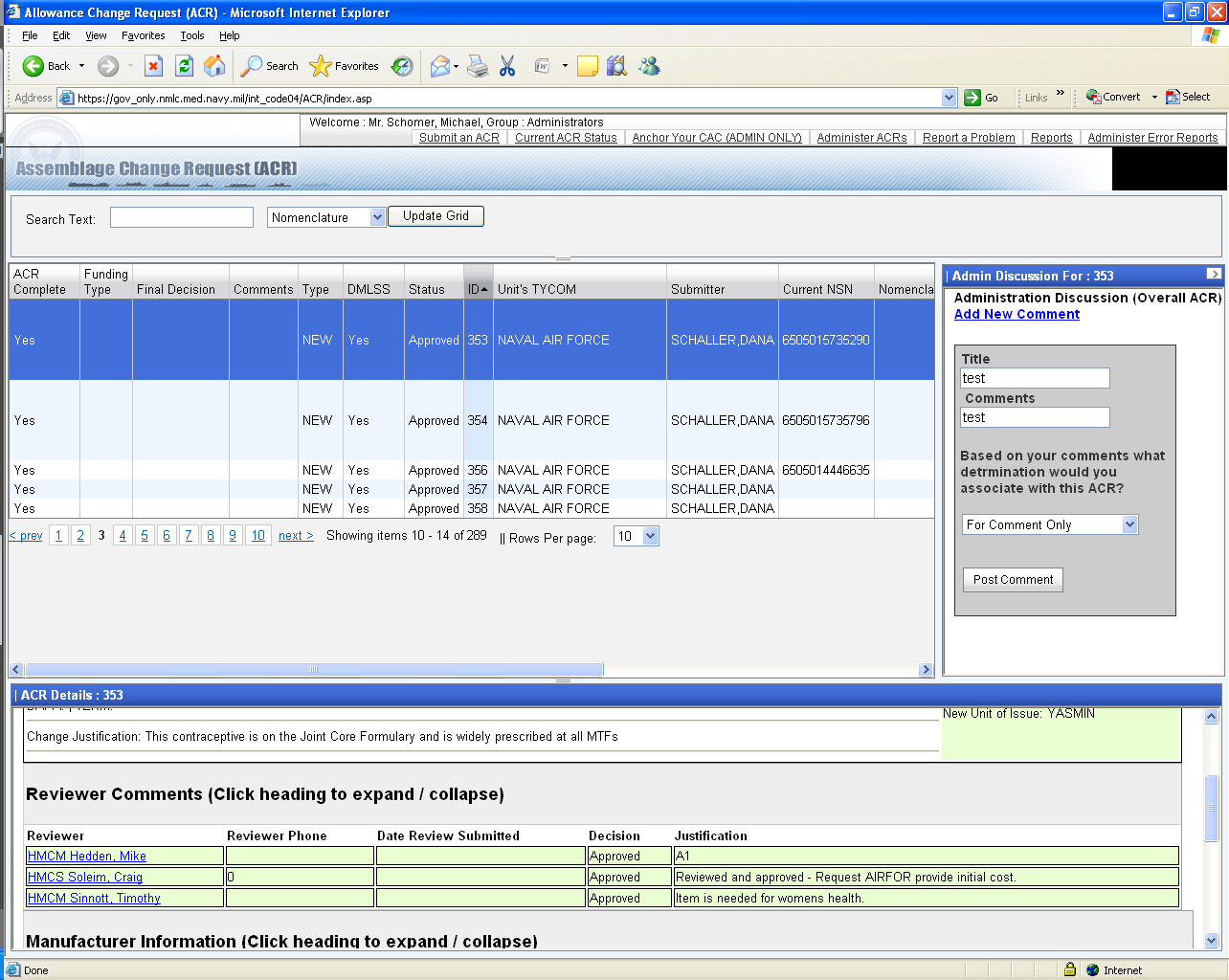 32
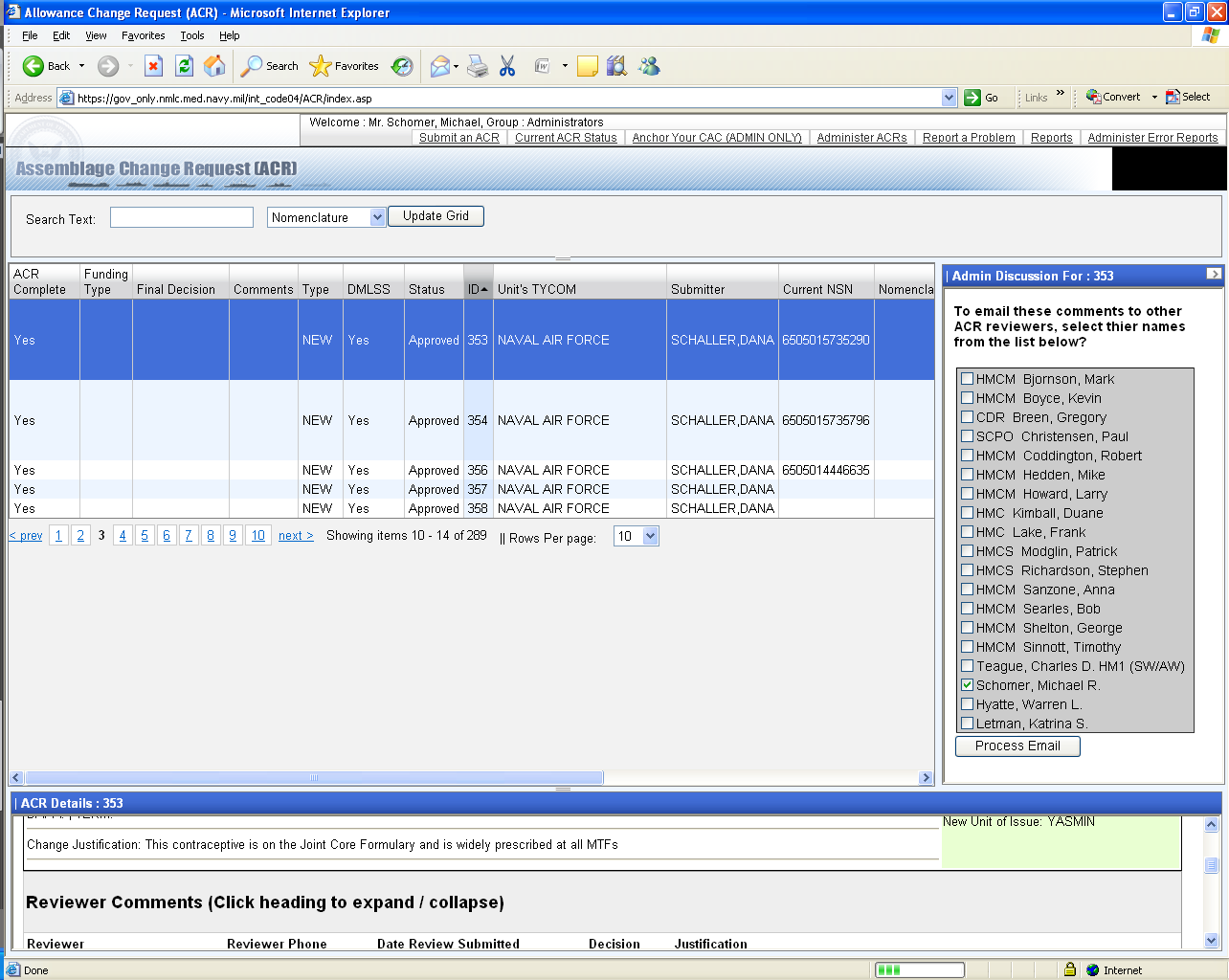 33
Additional Questions?
34